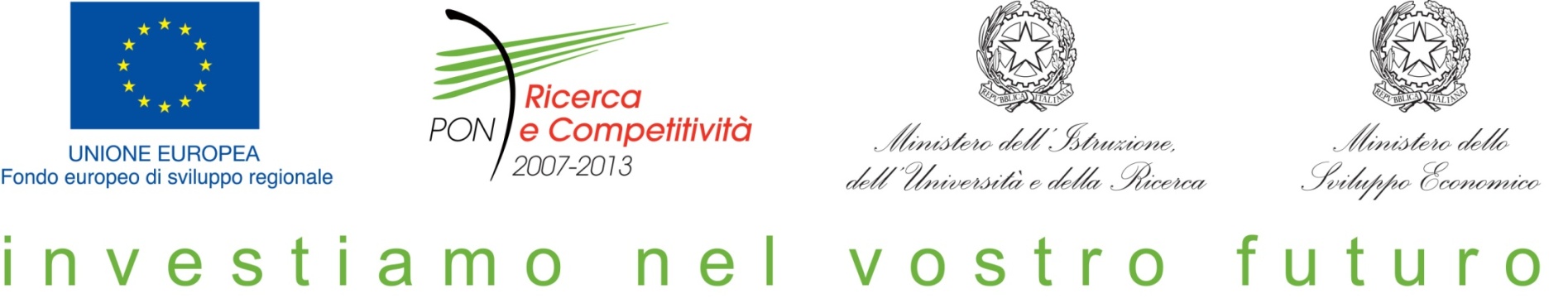 Pia Innovazione “Sviluppo di una nuova classe di idrogeli superassorbenti per la realizzazione di addensanti per liquidi biologici e medicazioni avanzate”
SVAS BIOSANA SPA dott.Armando Sessa
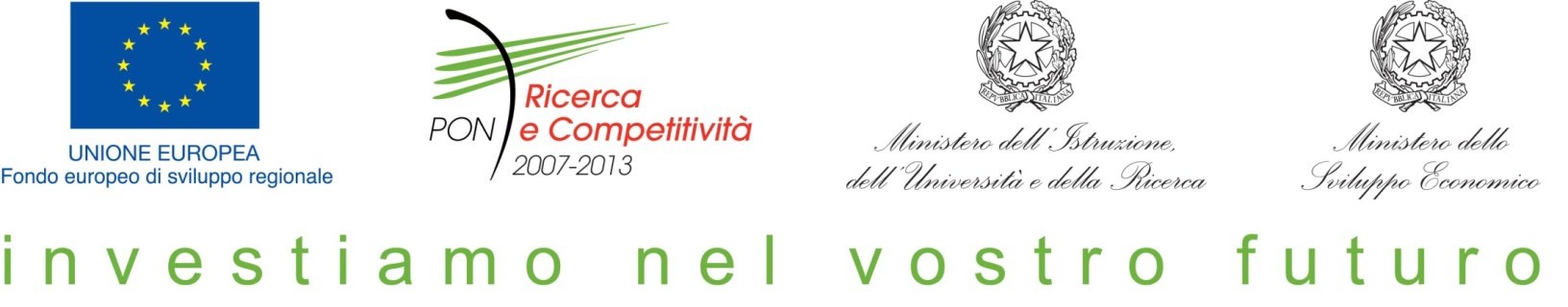 Il soggetto proponente
Svas Biosana è la società guida del gruppo Svas, realtà di punta nella progettazione, produzione e commercializzazione di medical devices e prodotti farmaceutici.
Con l’ausilio del progetto Pia Innovazione la SVAS BIOSANA S.r.l. si è prefissata lo scopo di perseguire il miglioramento continuo di tutte le attività aziendali  grazie all’attività di ricerca,di fondamentale importanza nel settore di appartenenza .
L’attenzione del Gruppo verso il progresso scientifico e culturale ha spinto nel 1995 all’acquisto della Biblioteca Scientifica “Serafino Belfanti” dell’Istituto Sieroterapico Milanese. Il suo prezioso patrimonio di oltre 30.000 volumi è stato così preservato, ed oggi è ospitato negli splenditi locali della Svas, a disposizione di studiosi e ricercatori.
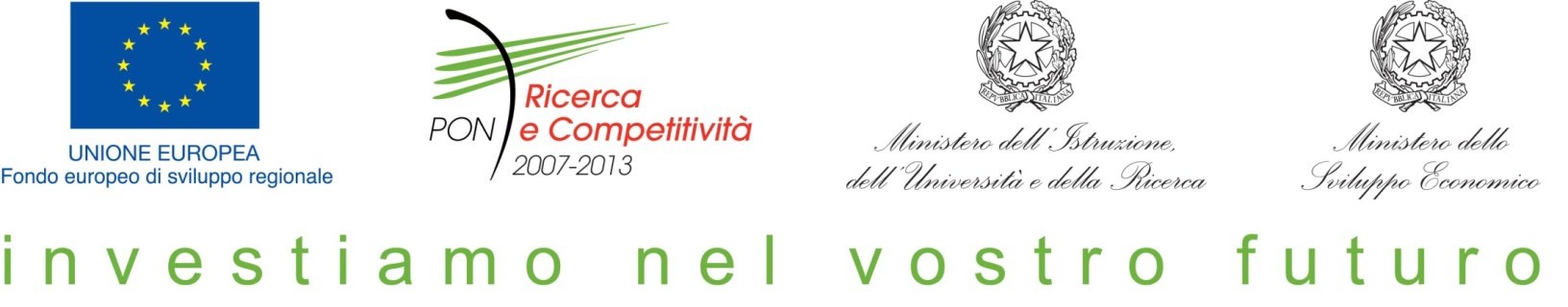 Gli attori della ricerca
La ricerca oggetto del progetto Pia Innovazione è stata svolta presso :
Laboratori aziendali della SVAS BIOSANA – ubicati nello stabilimento di Ottaviano (NA);
Centro di Ricerca Interdipartimentale sui Biomateriali, Università degli Studi di Napoli Federico II
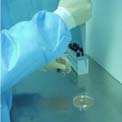 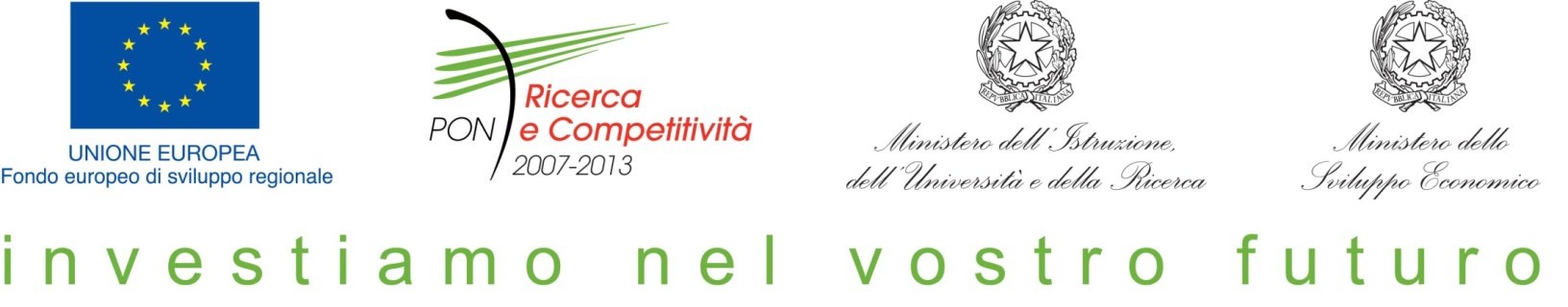 L’oggetto della ricerca
Obiettivo dell'iniziativa proposta era quello di mettere a punto sistemi innovativi a base di idrogeli superassorbenti con un triplice scopo: assorbimento e stoccaggio di plasma e fluidi biologici; immobilizzazione di nanosfere di argento in matrici polimeriche; realizzazione di medicazioni contenente principi bioattivi.
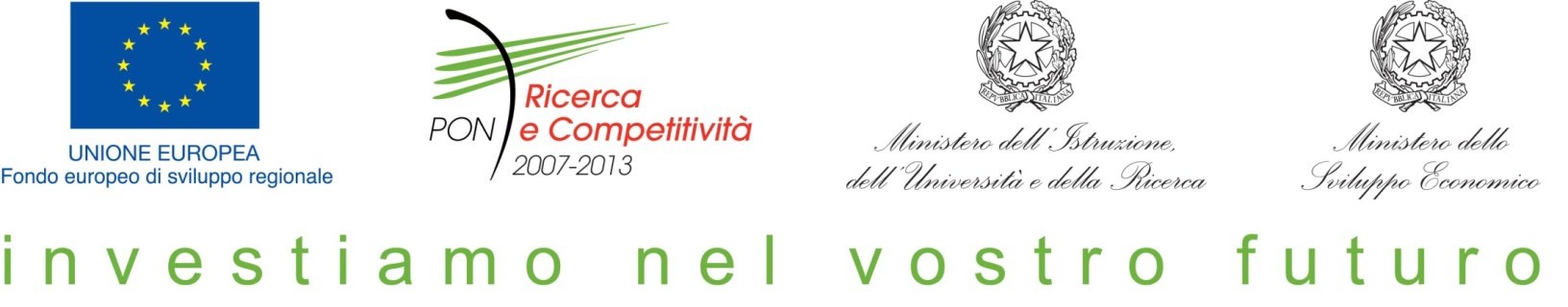 Il settore degli idrogeli
Il mercato dei superassorbenti aveva conosciuto un grosso sviluppo agli inizi degli anni 2000,  trainato essenzialmente dall’applicazione di tali materiali nei moderni prodotti per l’igiene personale. Tale sviluppo aveva indotto la Svas Biosana a riflettere sui superassorbenti anche per altre applicazioni nel settore biomedico, quali medicazioni assorbenti a lento rilascio di farmaci o a rilascio controllato, per i quali negli Stati Uniti vi erano in corso ingenti investimenti in ricerca e sviluppo da parte delle multinazionali farmaceutiche.
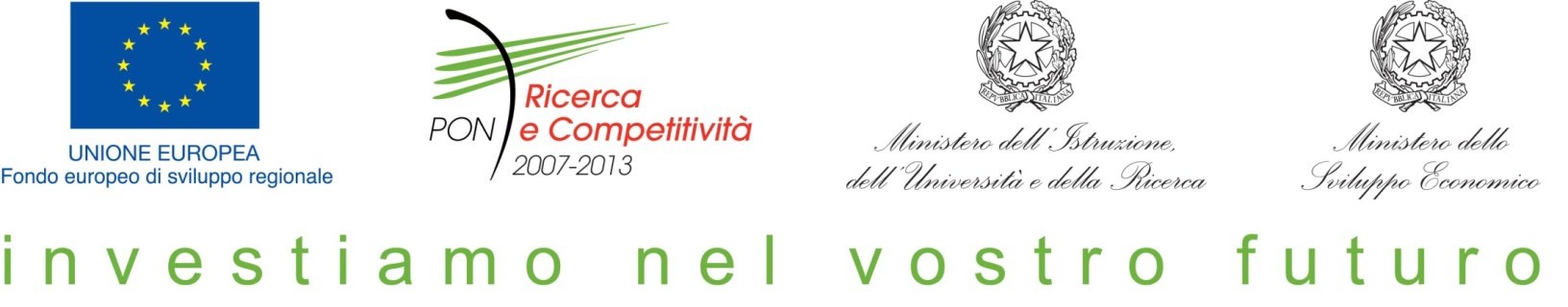 I risultati della ricerca
La ricerca condotta dalla Svas Biosana grazie all’intevento del Pia Innovazione ha reso possibile la messa a punto di un particolare idrogelo, con caratteristiche di superassorbenza che ha reso possibile l‘implementazione dei seguenti prodotti:
Medicazioni avanzate: si contraddistinguono per il principio curativo posto al proprio interno. Le principali finalità che si propongono sono la cura dei danni derivanti da piaghe da decubito, dalle ustioni, dalle abrasioni e, più in generale, la cura dei danni causati al derma. 
Biomateriali : si stanno analizzando le potenzialità di alcuni gel e creme specificamente indicati per usi chirurgici e medicali che contengono in tutto od in parte l’idrogelo di cui sopra.